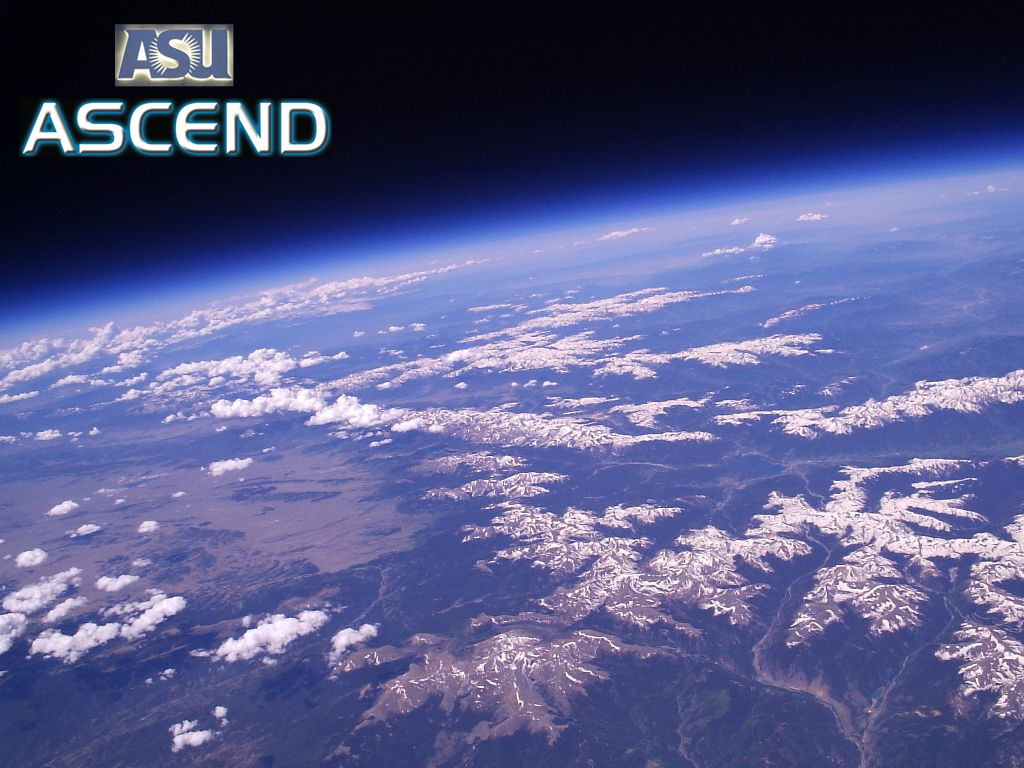 DATA RESULTS
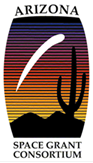 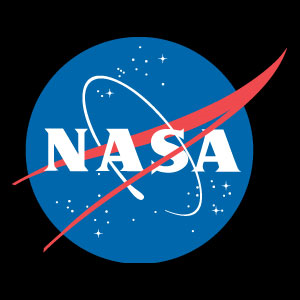 Ricardo GutierrezMentor: Dr. Thomas Sharp
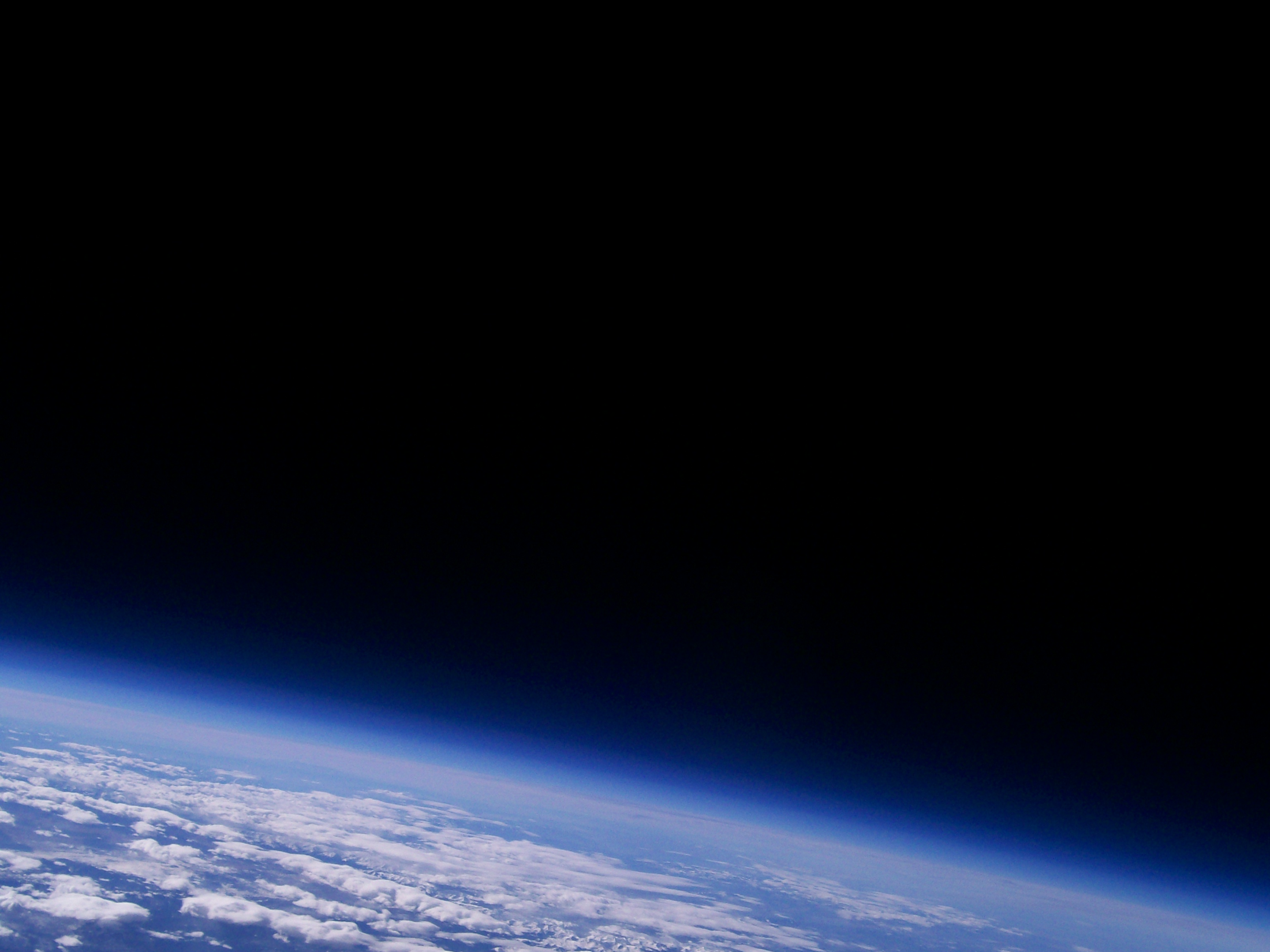 Launches
First Launch - Saturday, November 21st, 2009

Second Launch – Saturday, March 28th, 2010
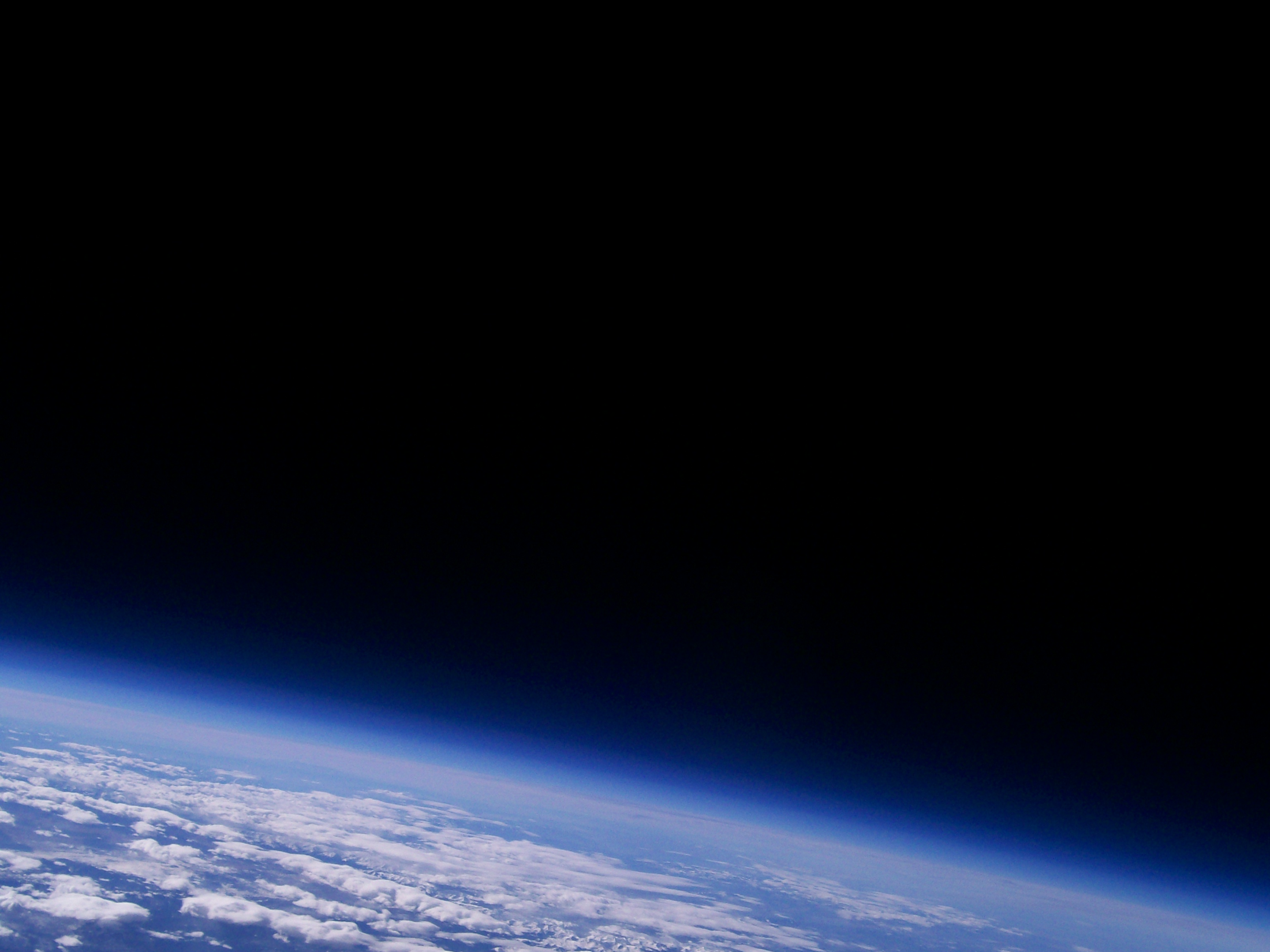 First Launch
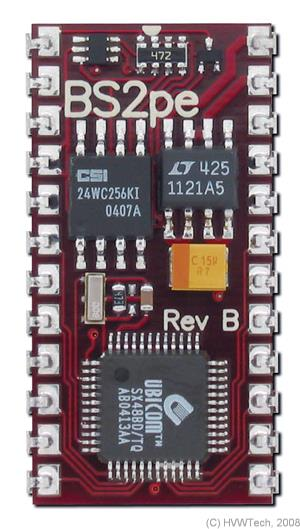 Electronics
 12 Energizer Lithium Ion Batteries- Insignia digital Video Camera-Micro video camera- Canon picture camera, 8mp- Basic stamp 2 microcontroller
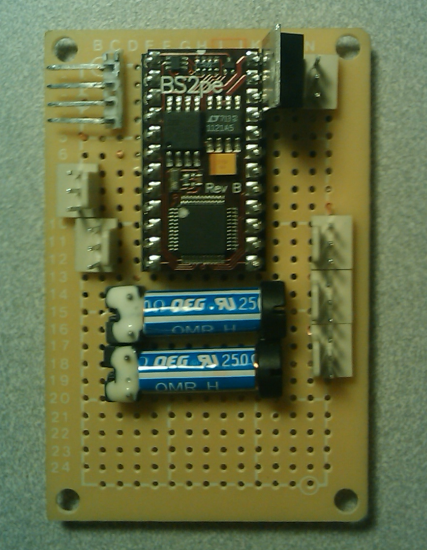 Microcontroller
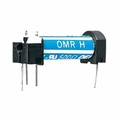 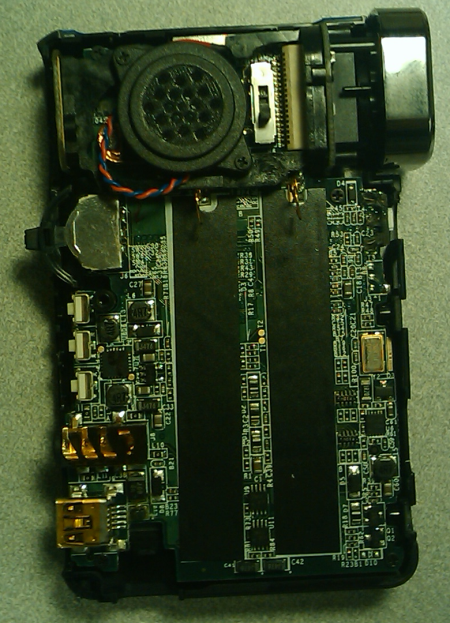 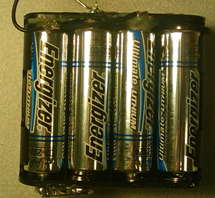 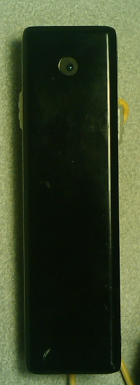 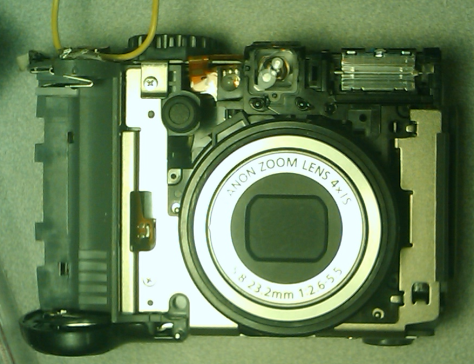 Battery pack wired in parallel for longer life
Video Camera
Micro video camera
Picture Camera
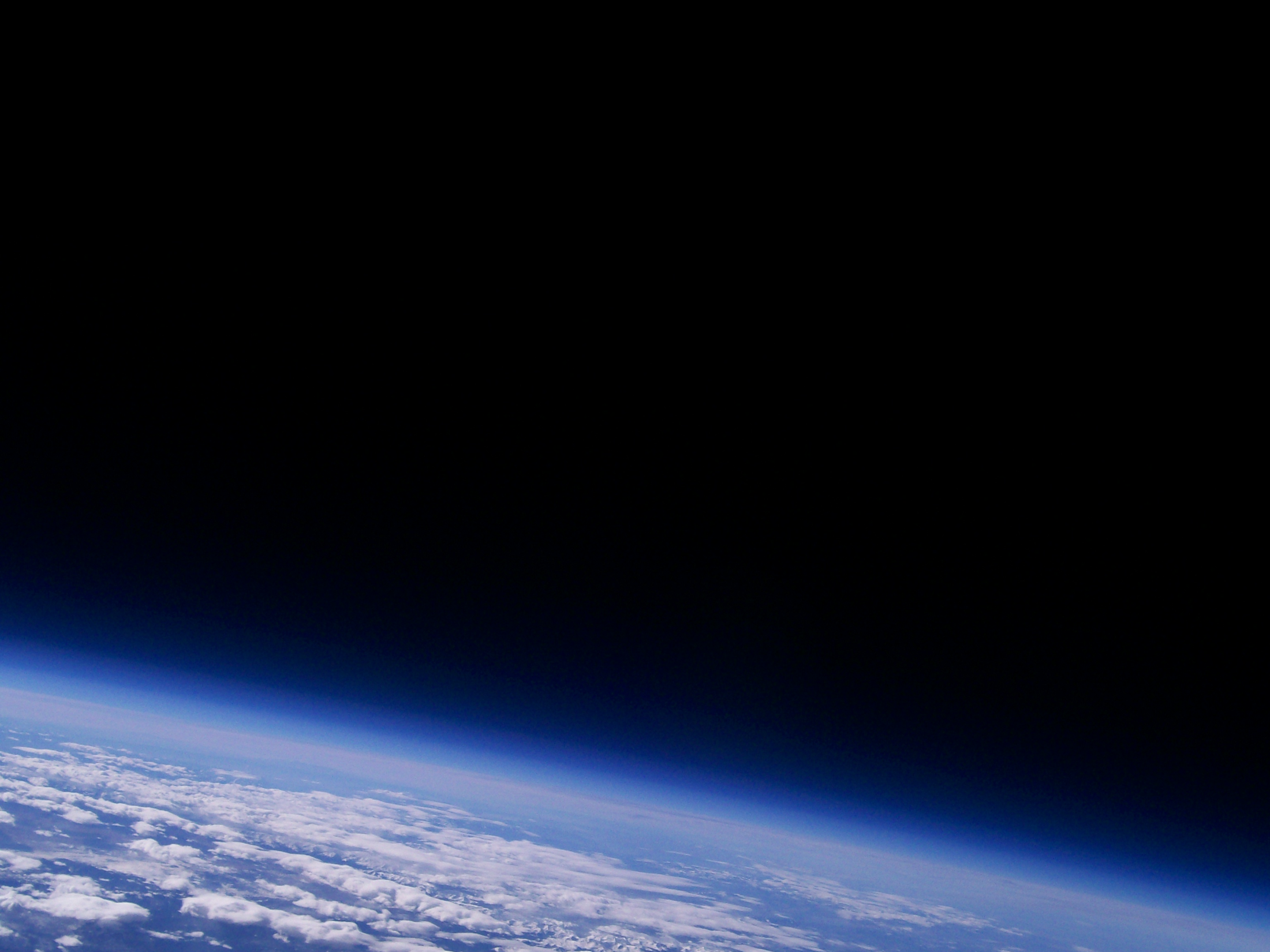 First Launch Results
The Insignia Digital Video Camera 
	- Was not able to recover any footage.
	- The morning before the launch, it started to turn on and off.

Micro Video Camera 
	- Was able to get footage 
	- The video had a very low resolution and poor quality

Canon picture camera 
	- The light sensor was covered 
	- The pictures were overexposed and 
	- Barely visible and poor quality
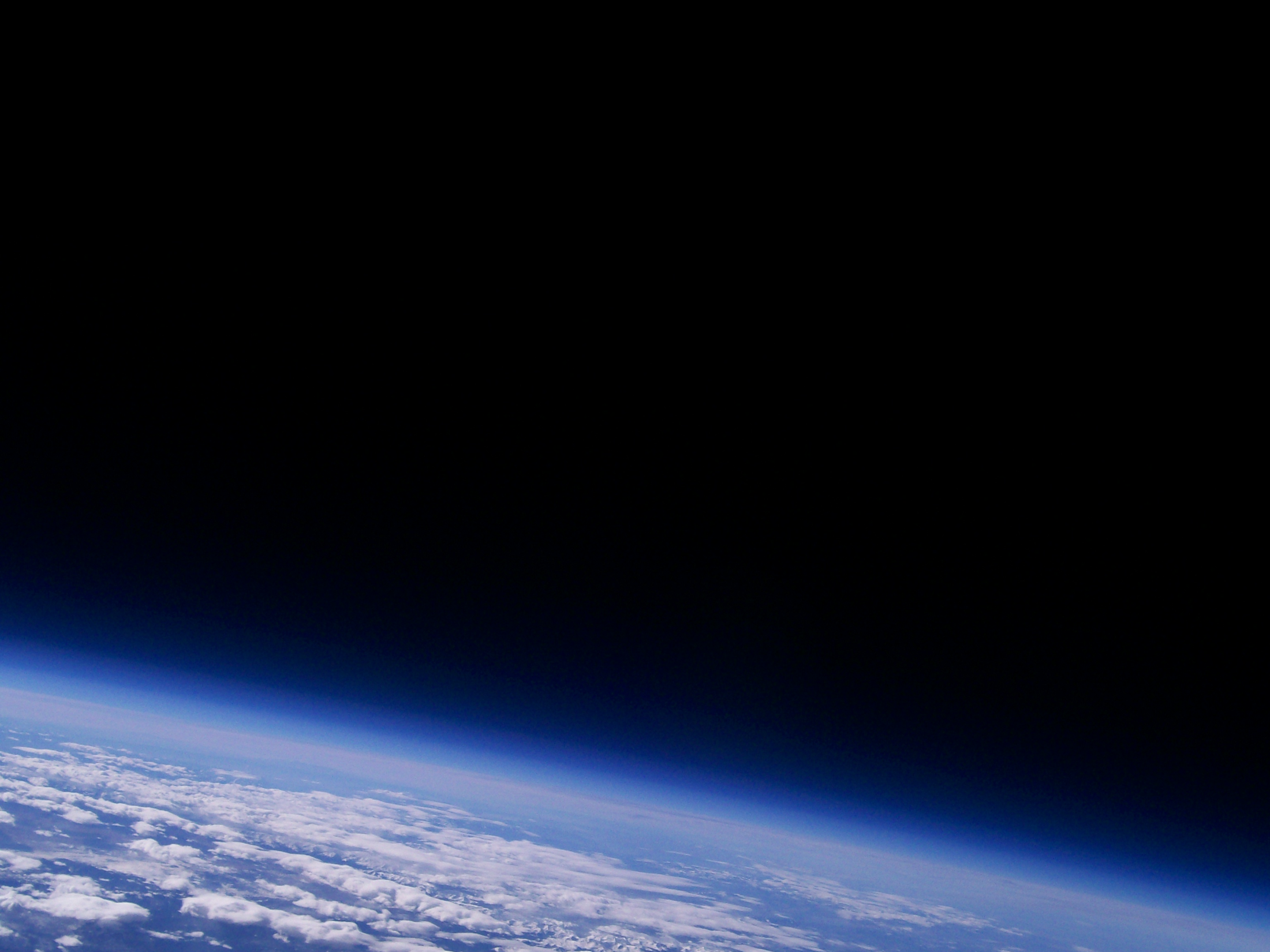 Second Launch
Electronics
- Energizer Lithium Ion Batteries- Insignia Digital Video Camera- Canon picture camera (8mp)- Temperature sensors 
- Pressure sensor 
- Humidity sensor  
- Accelerometer
- Geiger Counter
 CO Sensor
 Methane Sensor

Scientific Experiment
- Bacteria
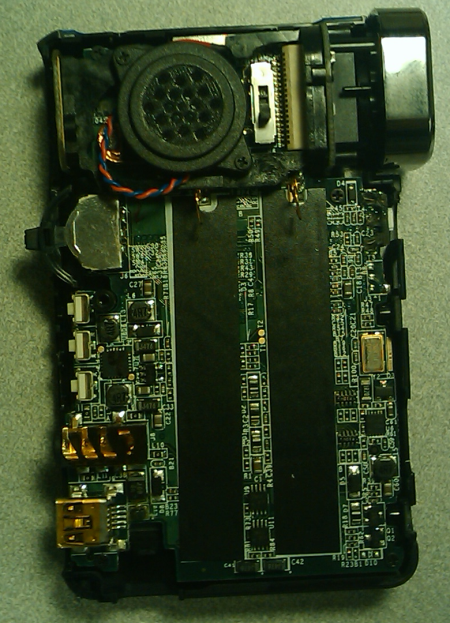 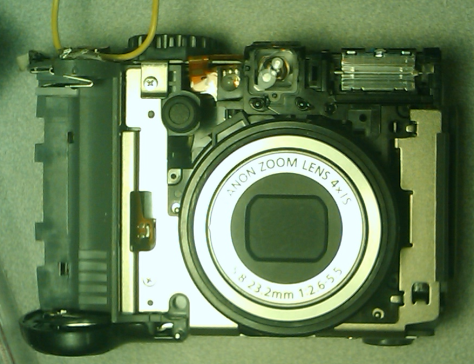 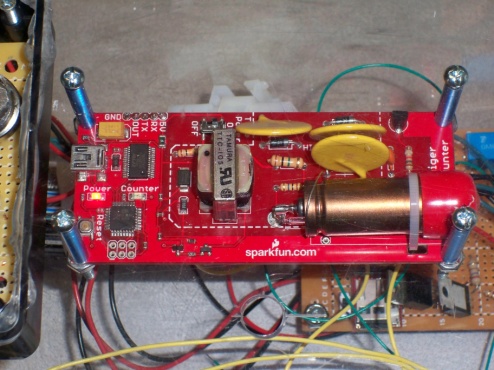 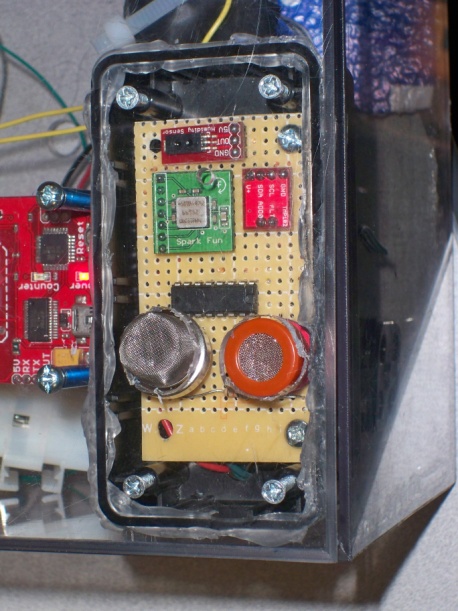 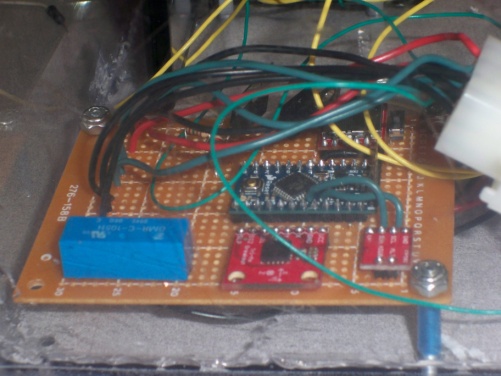 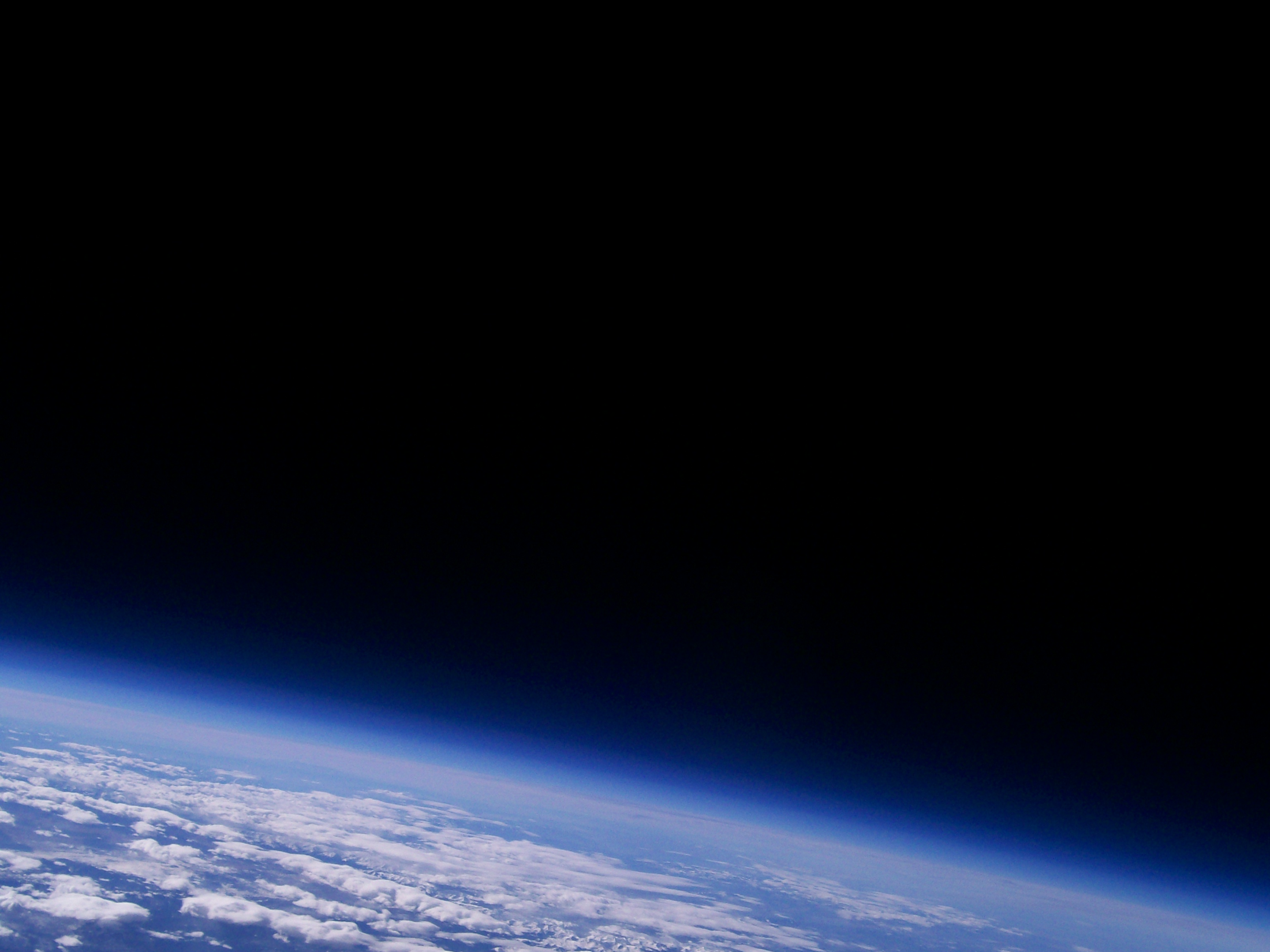 Bacteria Experiment
Bacteria Experiment Overview
Strain PCC 7120

Objective: Determine the ability of cyanobacteria to survive in space

Two Bacteria Cultures

Stain both bacterial cultures after payload returns to Earth

Cyanobacteria live in plant cells and are necessary for photosynthesis in plants.

Hypothesis: Bacteria flown into near space will either be killed, or will grow at a slower rate than the bacteria remaining in the lab
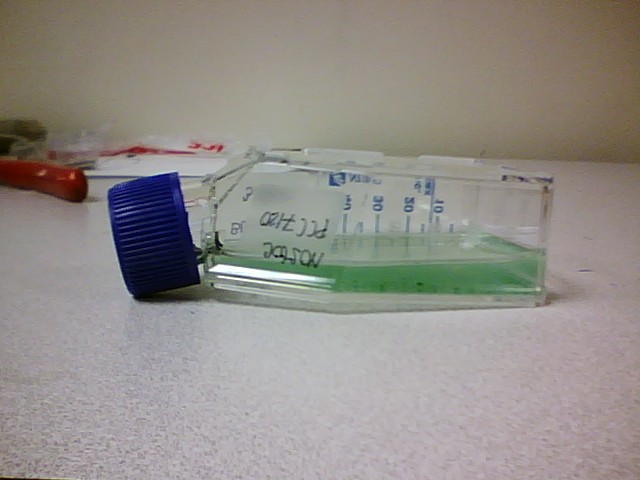 Picture Taken With Lauren’s Camera
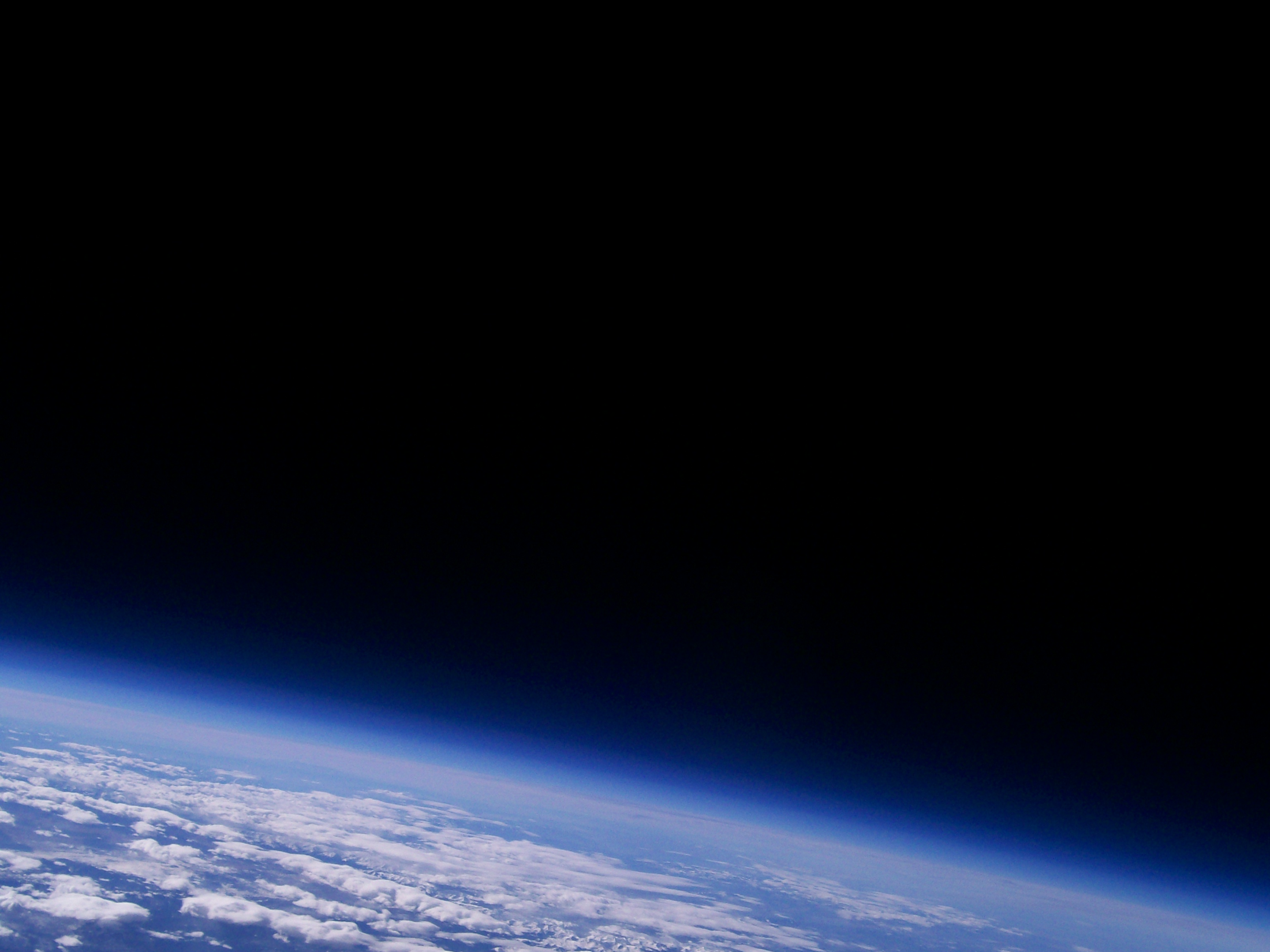 Sensor Results
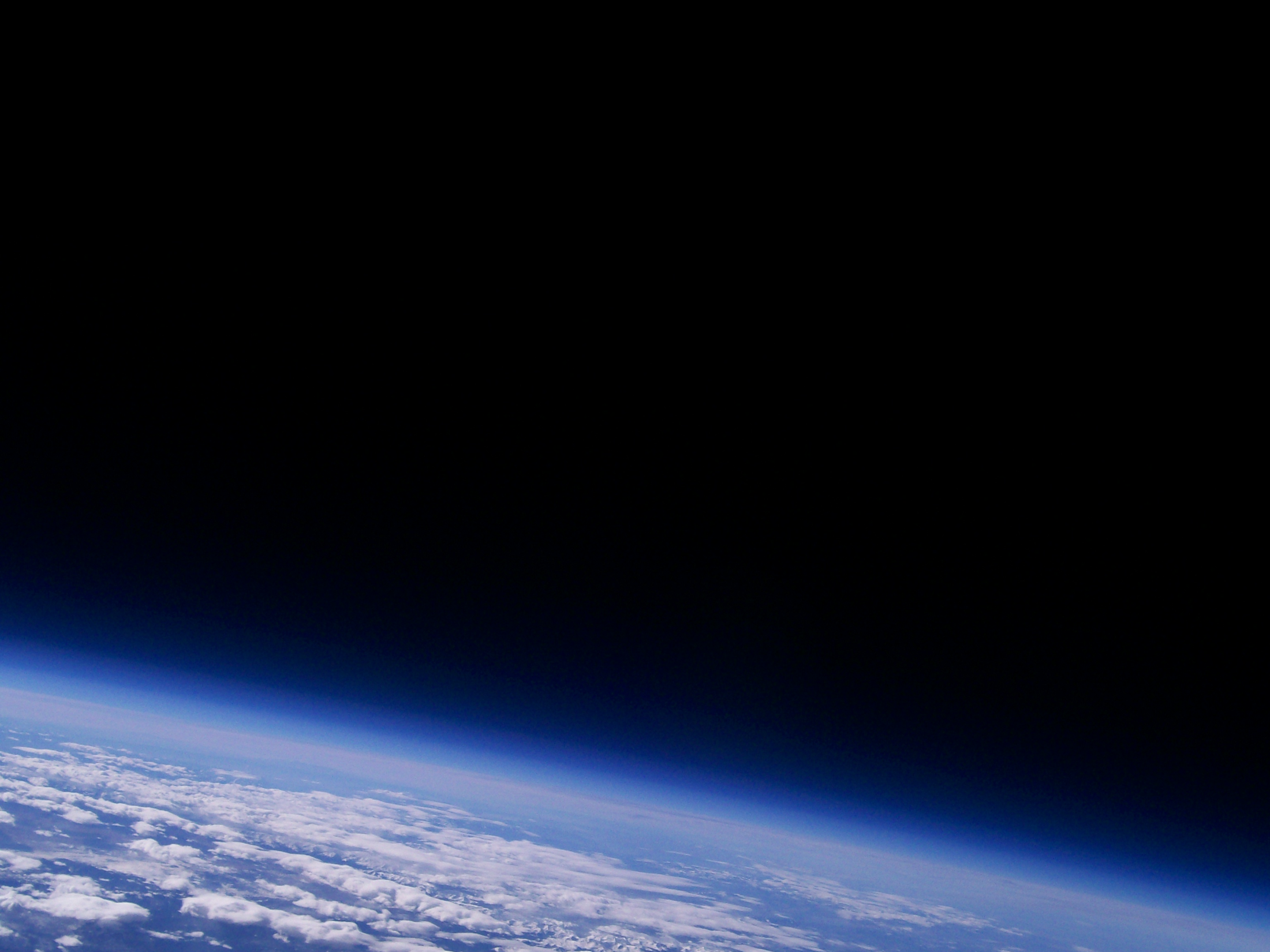 Sensor Results
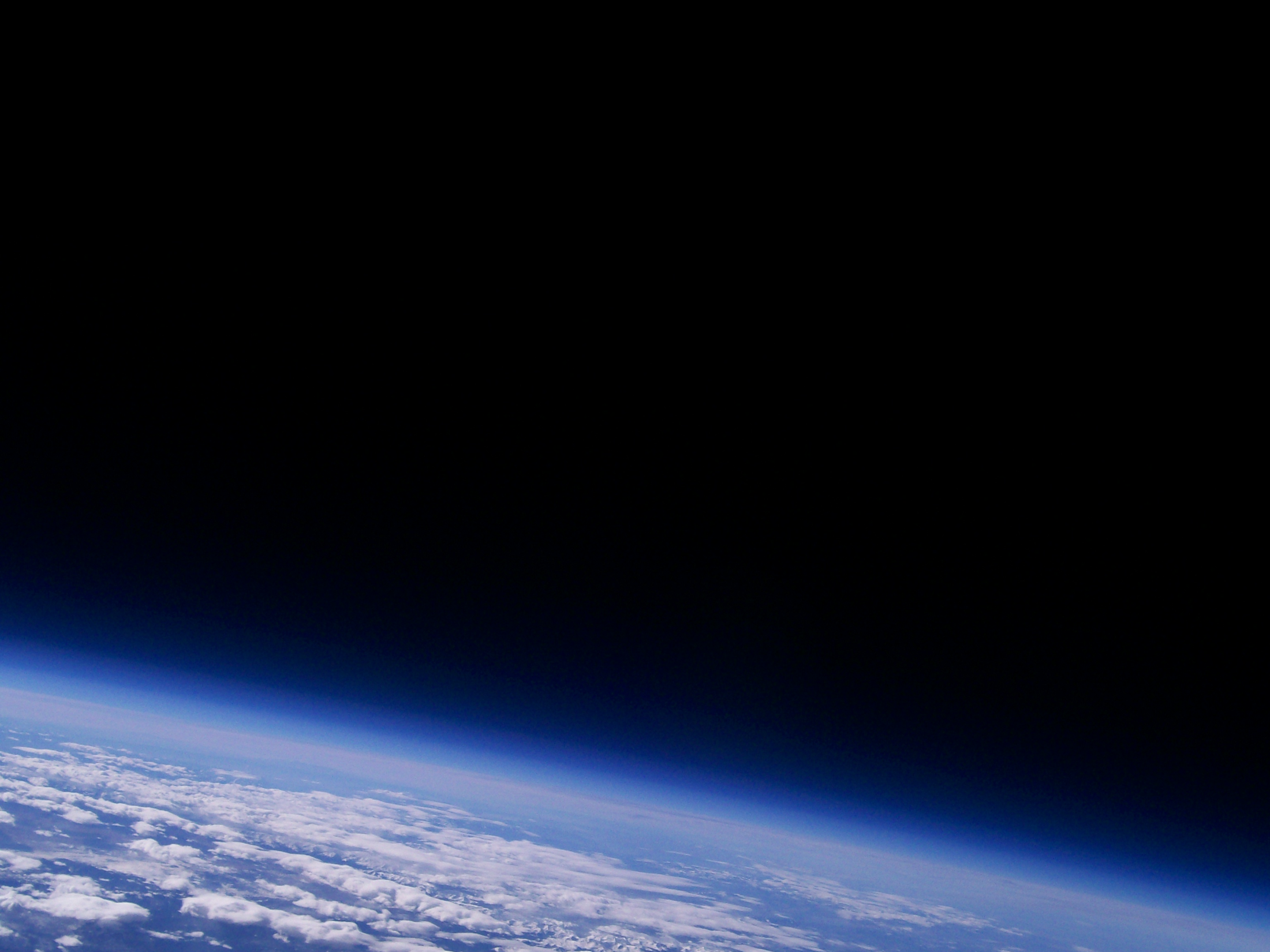 Sensor Result
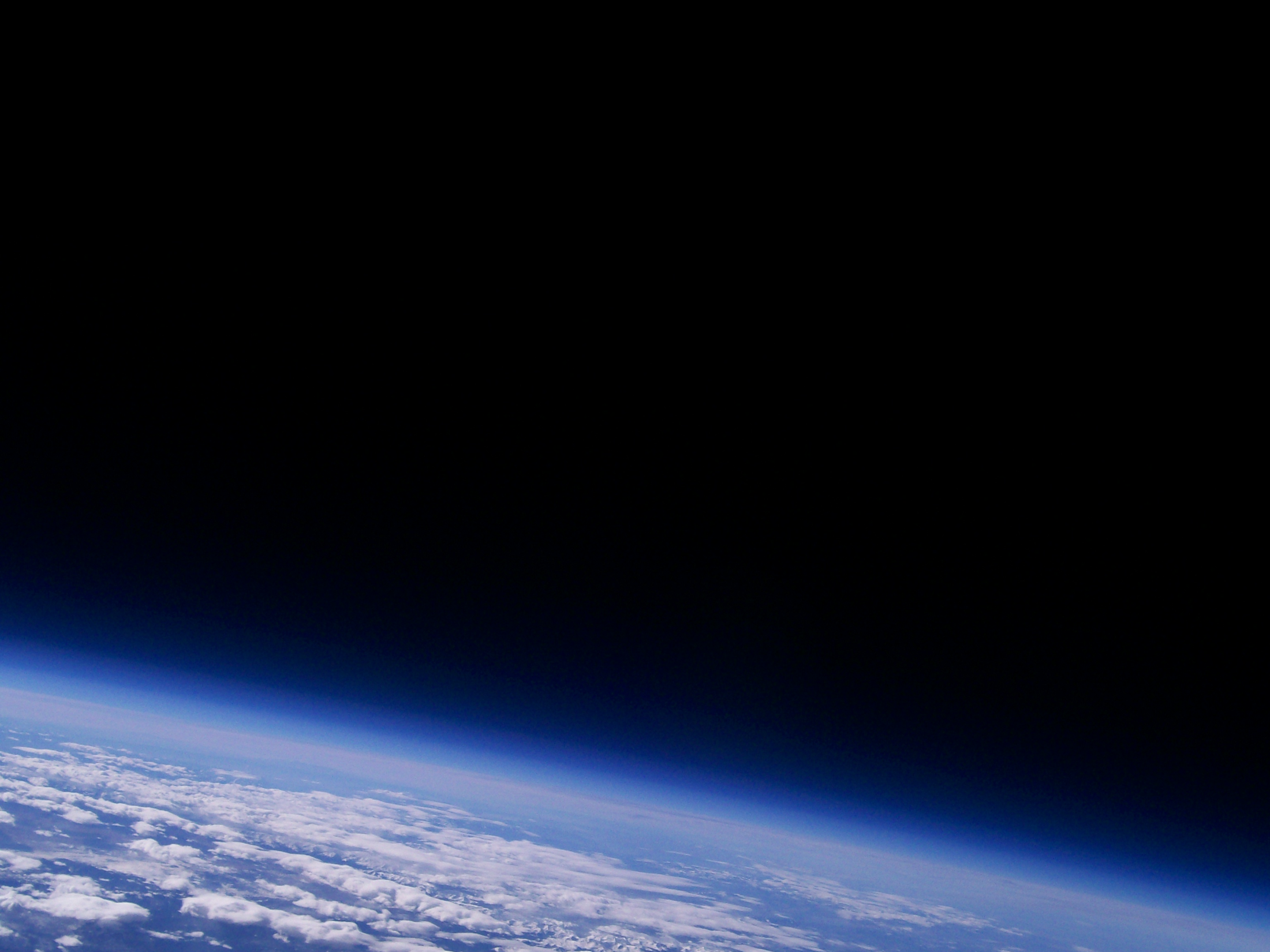 Bacteria Experiment
Bacteria Experiment Results
There are some bacteria colonies still alive

 Further testing is being done in the lab

 Hypothesis was wrong

 Some bacteria colonies were able to   overcome the effects and exposure to radiation
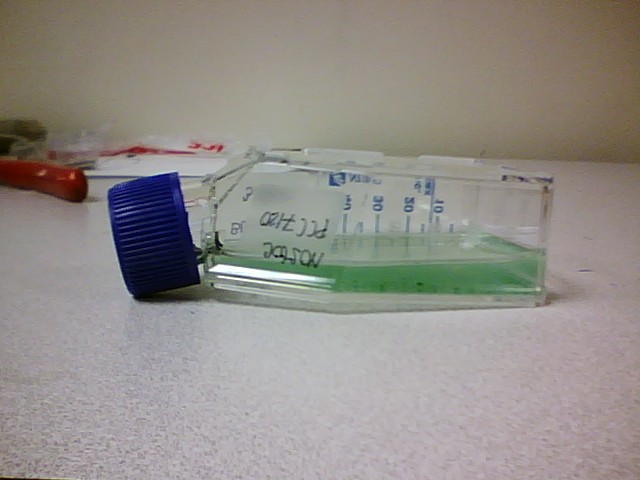 Picture Taken With Lauren’s Camera
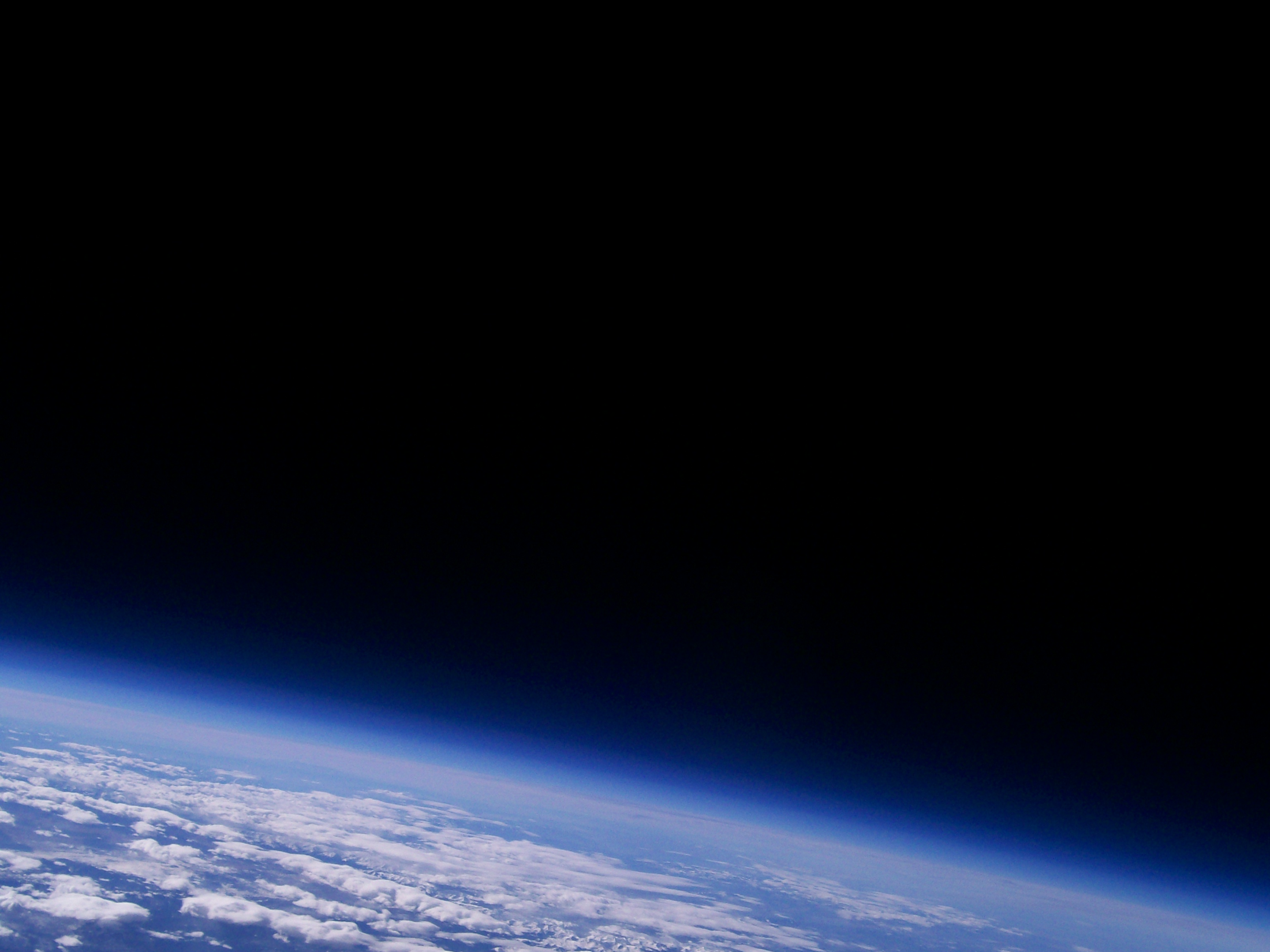 Improvement
Design of payload

Sensor Boards

Cameras

Scientific Experiment
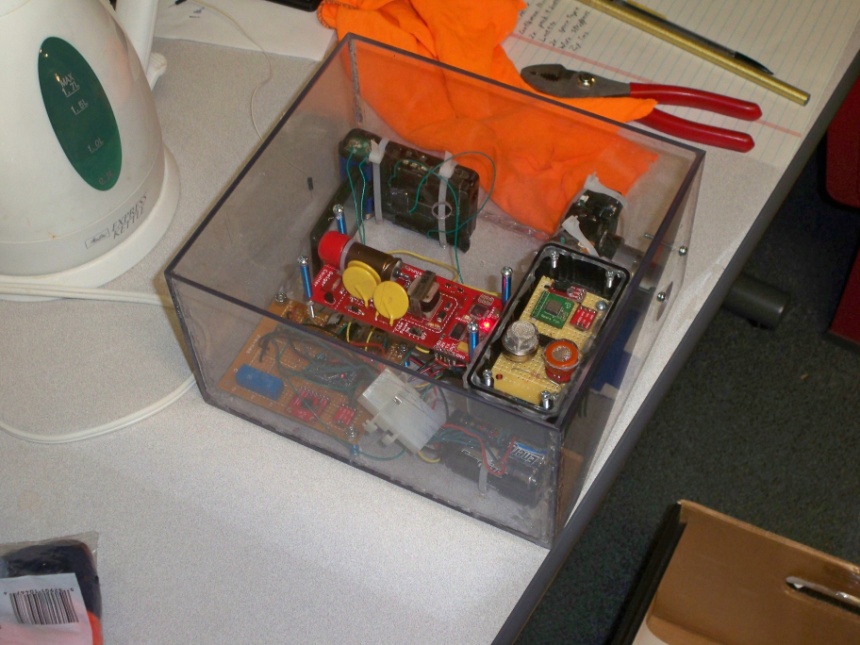 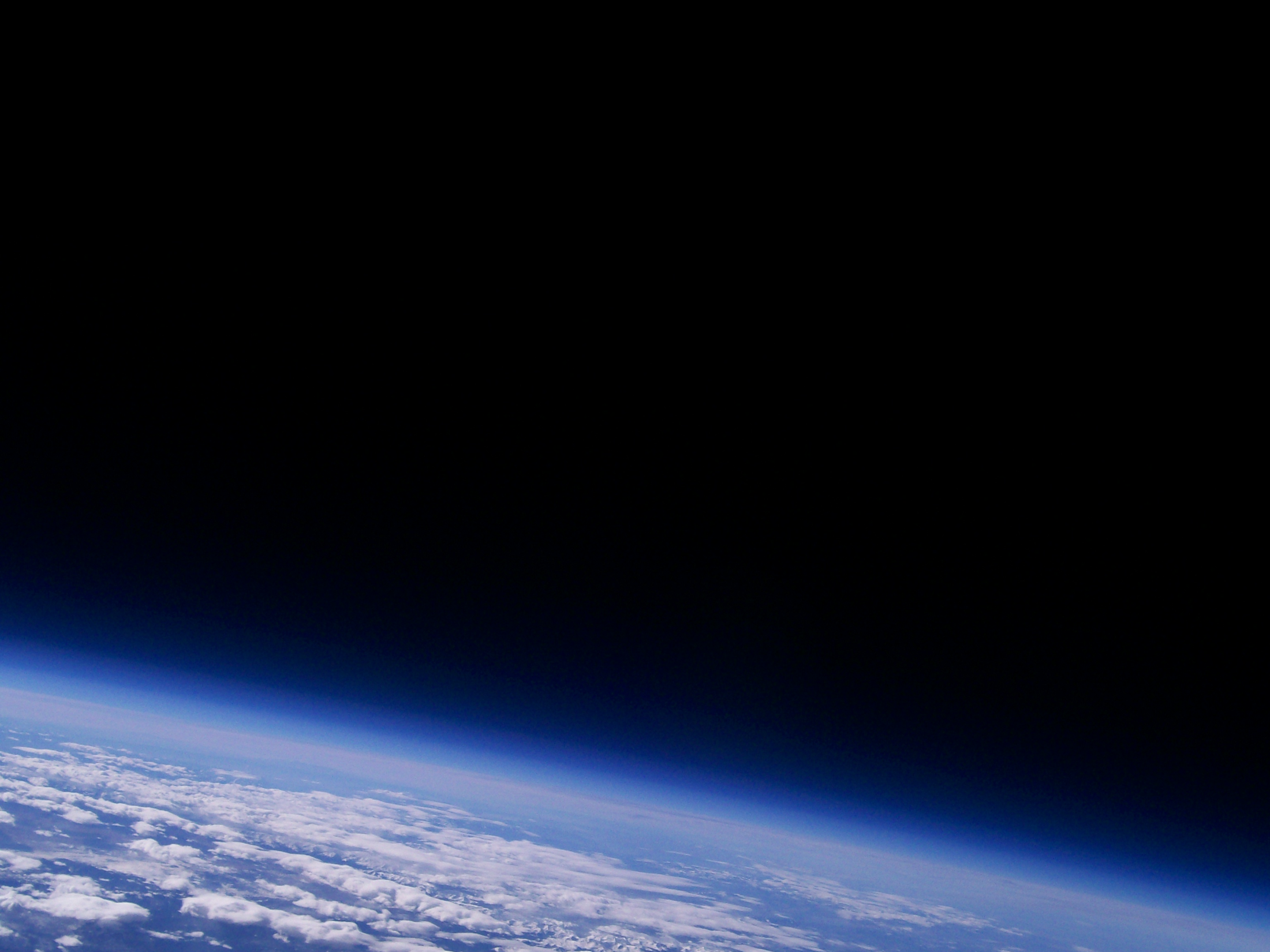 Acknowledgments
ASU/NASA Space Grant
Arizona Space Grant Consortium
ANSR
Dr. Thomas Sharp
Jack Crabtree
Candace Jackson
Danielle Pies
ASU ASCEND Team